Heart internal features
By
Dr Abulmaaty MohamedAssistant professor Anatomy & Embryology Mutah University
Rev.
Rev.
RT. Atrium
A-Tricuspid opening :- 
-In lower anterior part of rt atrium 
-Guarded by tricuspid valve
-admit 3 fingers
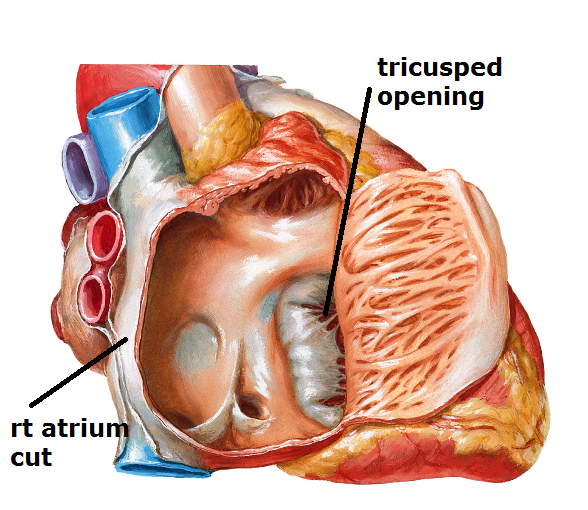 RT. Atrium
B. Rough anterior Part: shows
1.Openings of anterior cardiac veins.
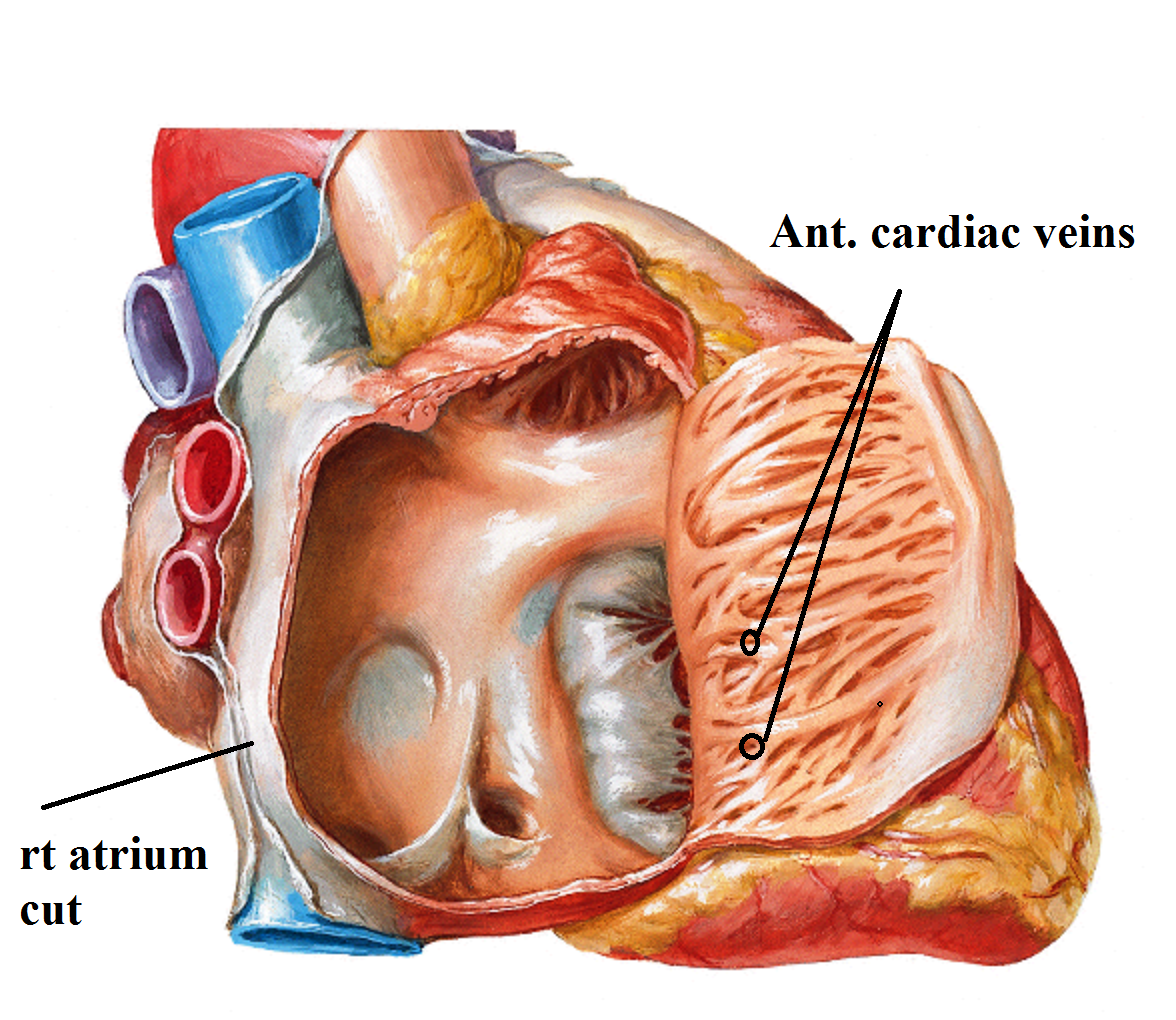 RT. Atrium
B. Rough anterior Part: shows
2.Crista terminalis:
Vertical muscular ridge between openings of SVC &IVC
Represented externally by sulcus terminalis 
Separate ant part from post part.
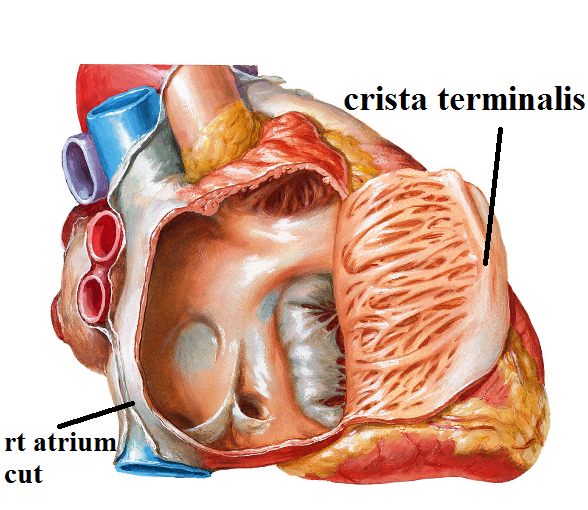 RT. Atrium
B. Rough anterior Part: shows
3- Musculae pectinati: 
Transverse muscular ridges from crista terminalis to anterior  wall of rt atrium
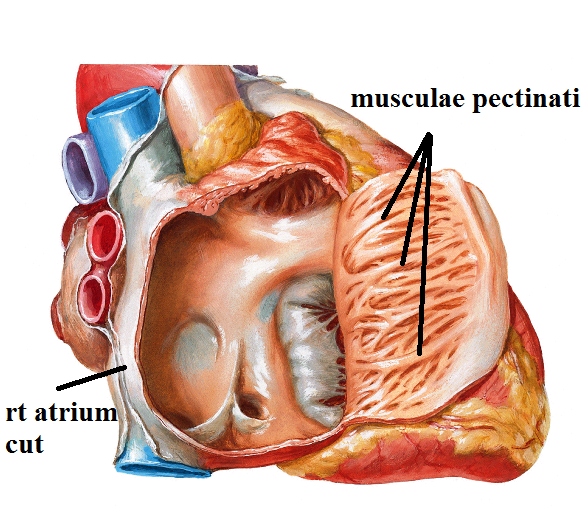 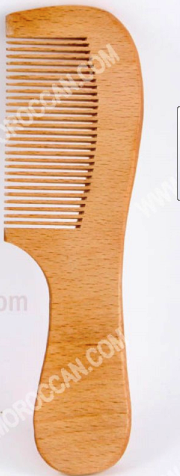 RT. Atrium
C. Smooth Posterior part :- shows
1-Fossa ovalis : depression on the interatrial septum  above the opening of IVC
2-Anulus ovalis :- curved ridge above & in front of fossa ovalis
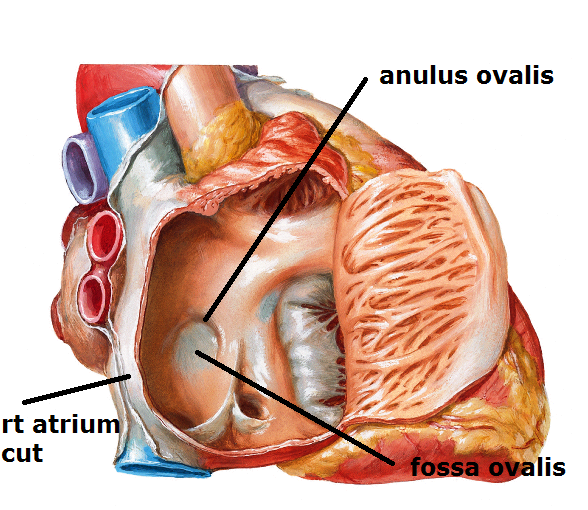 RT. Atrium
C. Smooth Posterior part :- shows
3-openings of S.V.C: opposite rt 3rd c.c. -has no valve
4-opening of I.V.C opposite rt 6th c.c.– has a nonfunctioning valve 
5-opening of coronary sinus:-Between tricuspid opening & valve of IVC – has a nonfunctioning valve             
6-venae cordis minimi
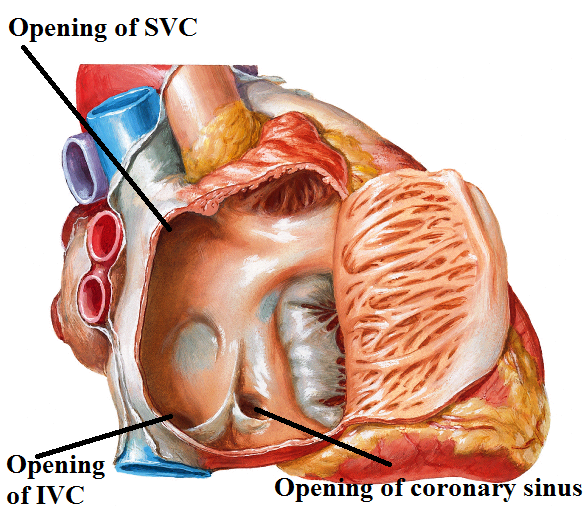 lT Atrium
A-Mitral opening : -Guarded by mitral valve
                                   -admit 2 fingers
B- Rough anterior Part :
only the auricle that has musculi pectinati
C-Smooth posterior part: - shows openings of 
-4 pulmonary veins(near to upper part) with no valves
-vena cordis minimi
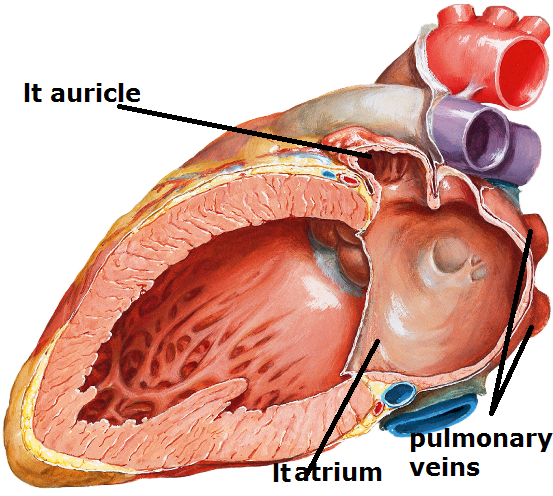 rT ventricle
Cross section
Semilunar- 1/3 thickness of the lt ventricle
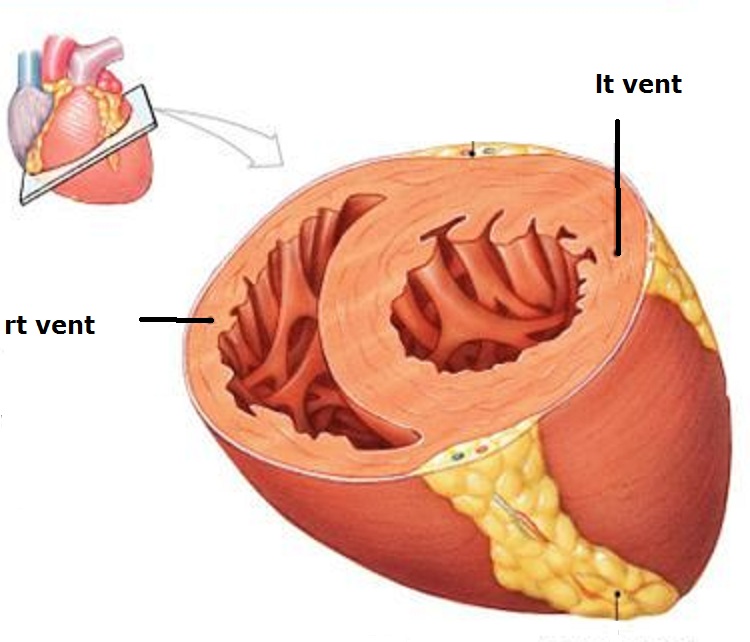 rT ventricle
A- 2 openings: tricuspid -pulmonary
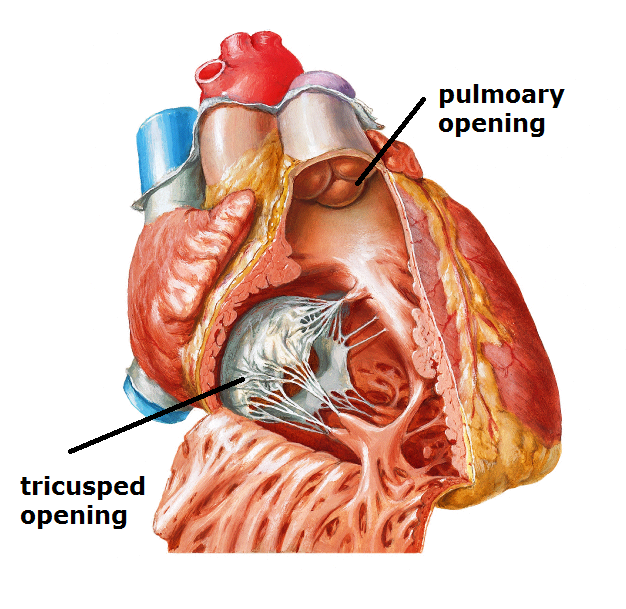 rT ventricle
B- rough (inflow) part : shows
1-Trabeculae carneae:
Muscular ridges that freely intercross forming sponge meshwork
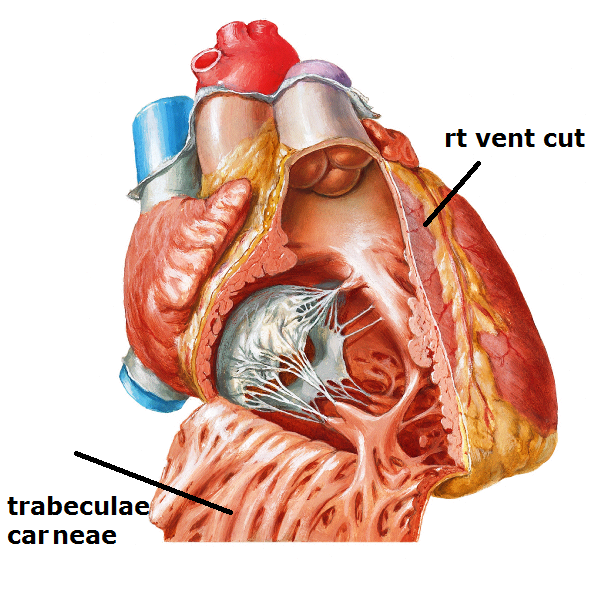 rT ventricle
B- rough (inflow) part : shows
2-papillary muscles :  no.:- 3   Ant.(constant), post. & septal
shape:-conical  has  base:- attached to ventricular wall
apex:- give chordae tendinae to margins & ventricular surface of cusps of the tricuspid valve each muscle attach to  2 adjacent  cusps  function:- prevent valve regurge
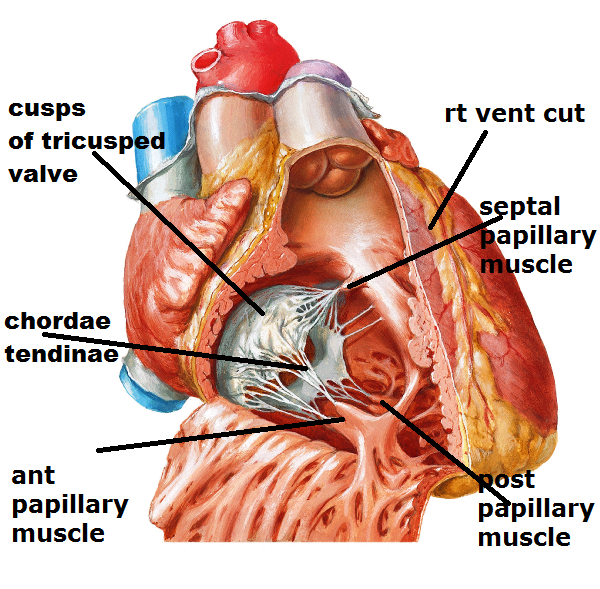 rT ventricle
B- rough (inflow) part : shows
3-moderator band : (septomarginal trabecula) :
- a trabecula from septum to base of ant. papillary muscle.
Function:- Transmit Rt bundle br.
                  Prevent over distention of Rt. ventr.
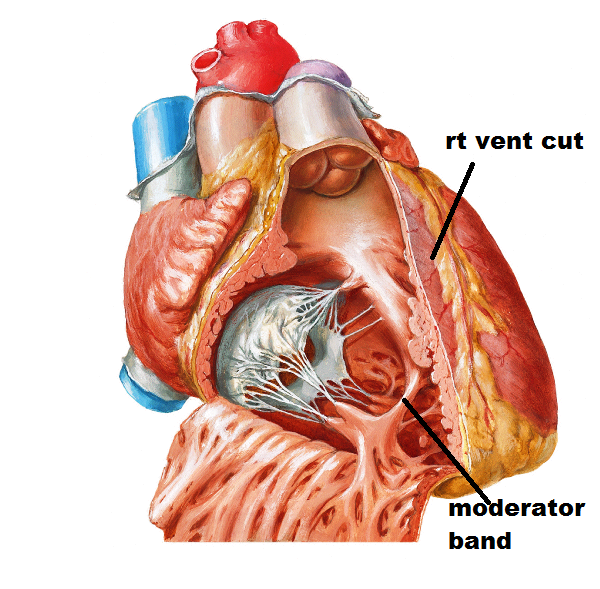 rT ventricle
C- smooth (outflow) part := Infundibulumseparated from inflow part by supraventricular crest
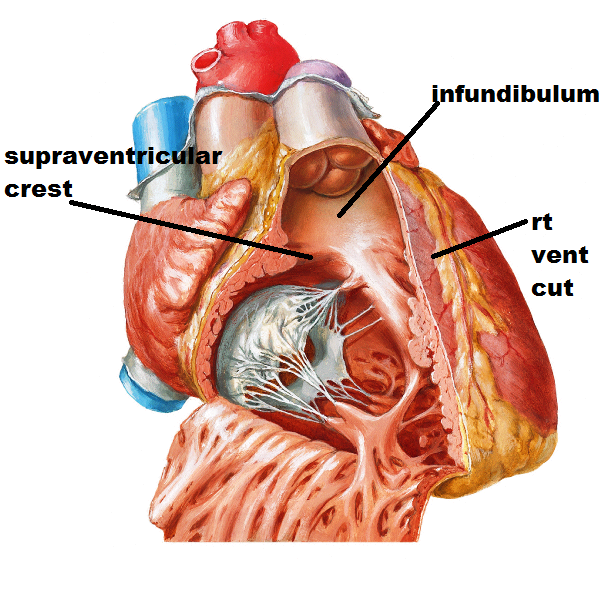 lT ventricle
Cross section
circular- 3 times thickness of the rt ventricle
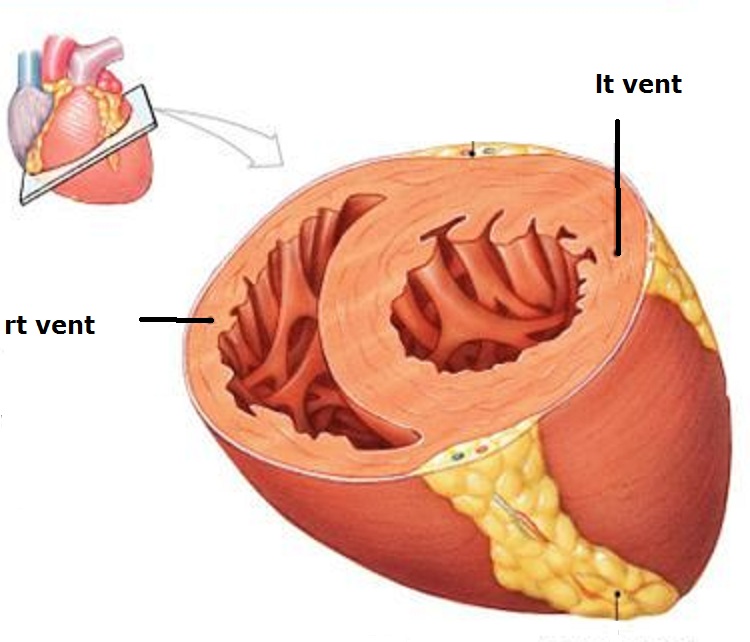 lT ventricle
A- 2 openings: mitral - aortic
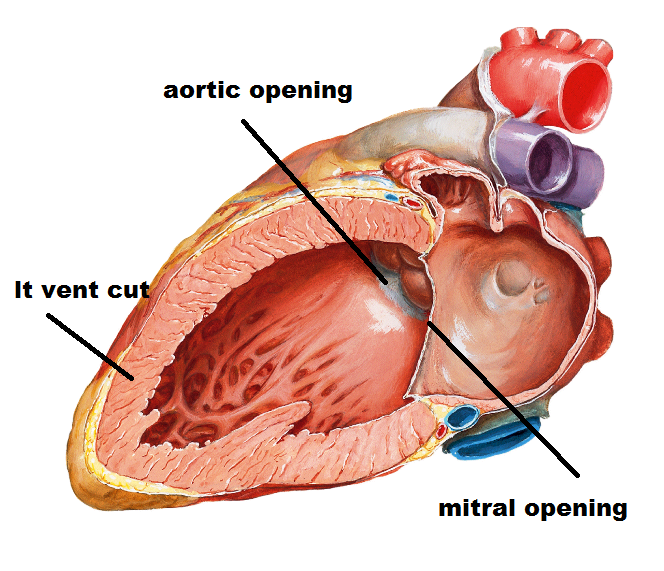 lT ventricle
B- rough (inflow) part : shows
1-Trabeculae carneae: finer , multiple than that of the rt vent.2-papillary muscles :  no.:- 2   Ant., post.
shape:- larger than that of rt vent. ,  chordae tendinae are thicker & fewer ,attach to margins & ventricular surface of  both cusps of the mitral valve
3- has no moderator band
C-smooth(outflow)part:
= aortic vestibule
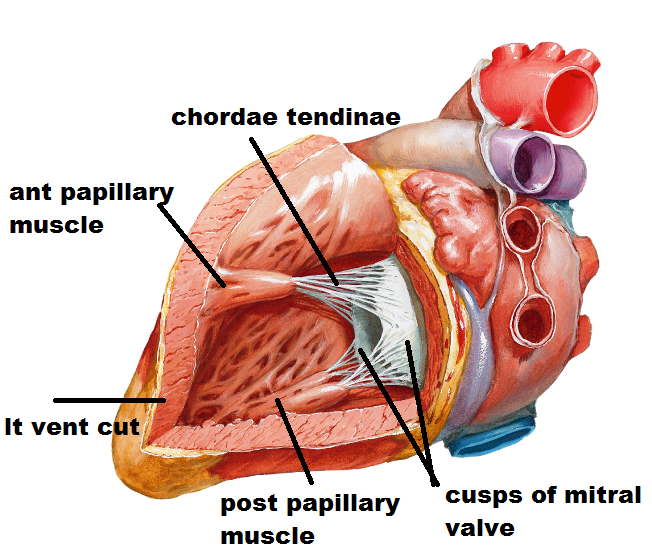 Interventricular septum
-Oblique septum between rt vent. ant to it, lt vent. behind it 
-Convex towards the rt ventricle
-Its ant border corresponds to ant interventricular groove &its post border corresponds to post interventricu. groove 
-Consists of 2 parts (Lower muscular & upper membranous parts)
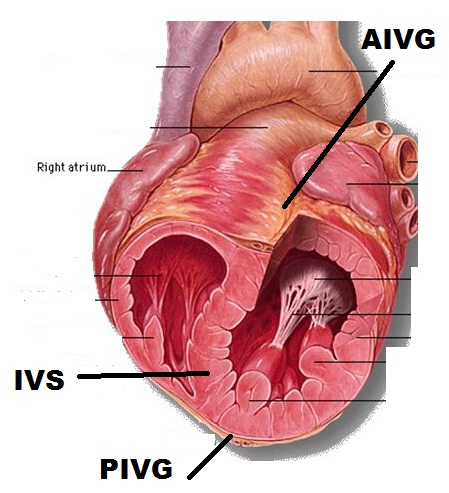 Atrioventricular valves
Tricuspid valve
-Formed of 3 cusps ant, post &septal-each cusp is triangular has a base that attached to fibrous ring &margin  that attach to chordae tendinae
-The cusps has 2 surfaces; Smooth atrial surface & rough ventricular surface as it gives attachment to chordae tendinae
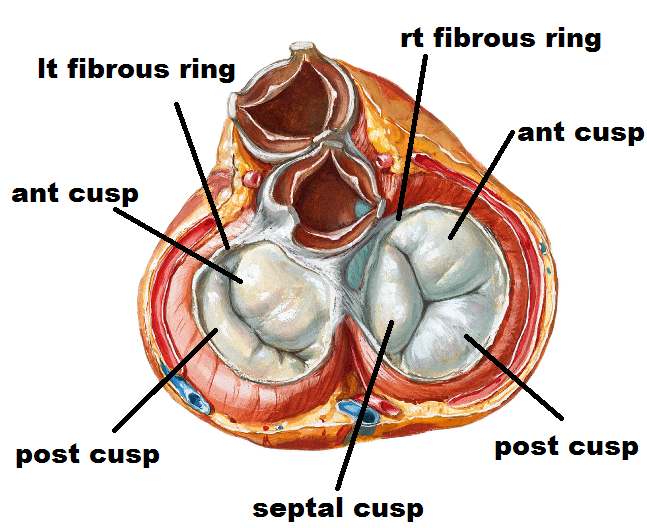 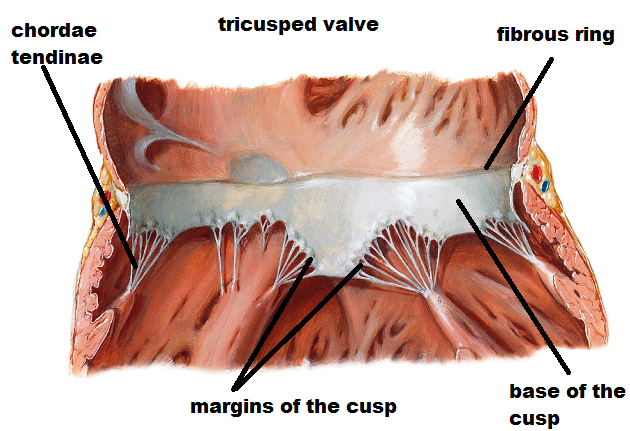 Atrioventricular valves
mitral valve
As the tricuspid valve but formed of 2 cusps(ant & post)
The ant cusp lies ant & to the right while post cusp lies post & to the left
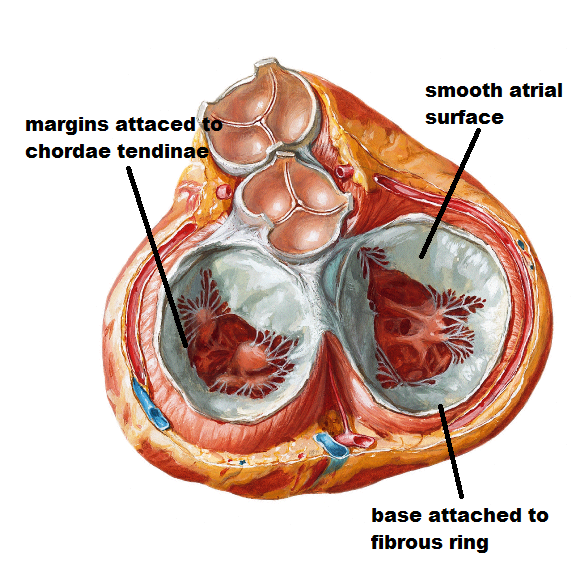 semilunar valves
aortic valve
-Formed of 3 cusps  1 ant& 2 post 
-The cusps are semilunar has
upper margin (free) shows thickened nodule in the middle & thin lunule  on the sides
lower margin & sides (attached to  arterial wall) 
-The cusps has 2 surfaces
upper surface concave
lower surface convex
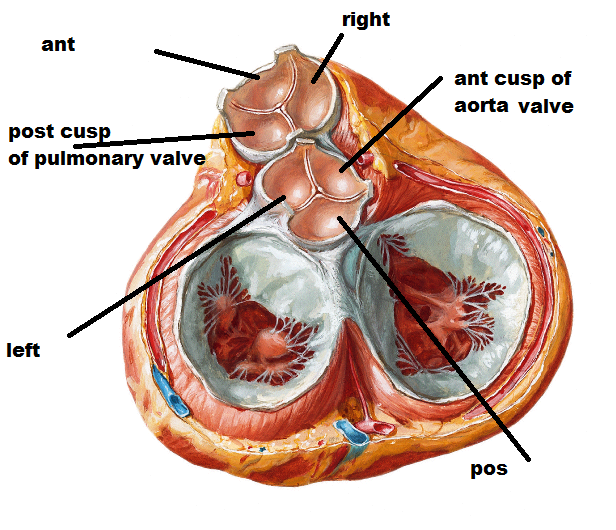 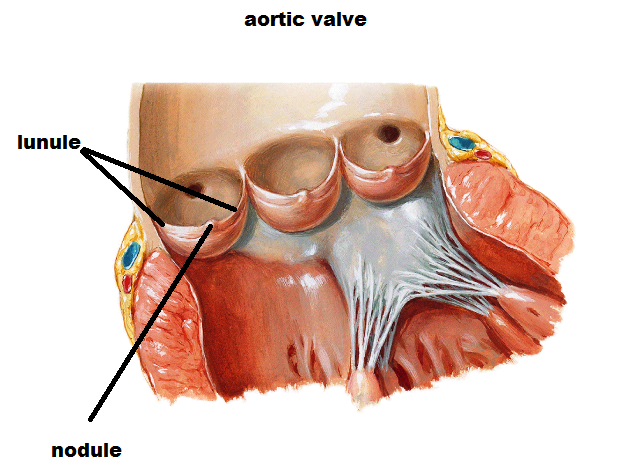 semilunar valves
pulmonary valve
-Formed of 3 cusps  1 post & 2 ant 
-The cusps are semilunar has
upper margin (free) shows thickened nodule in the middle & thin lunule  on the sides
lower margin & sides (attached to  arterial wall) 
-The cusps has 2 surfaces
upper surface concave
lower surface convex
THANQ
.